Cytochrome P450 2U1 family
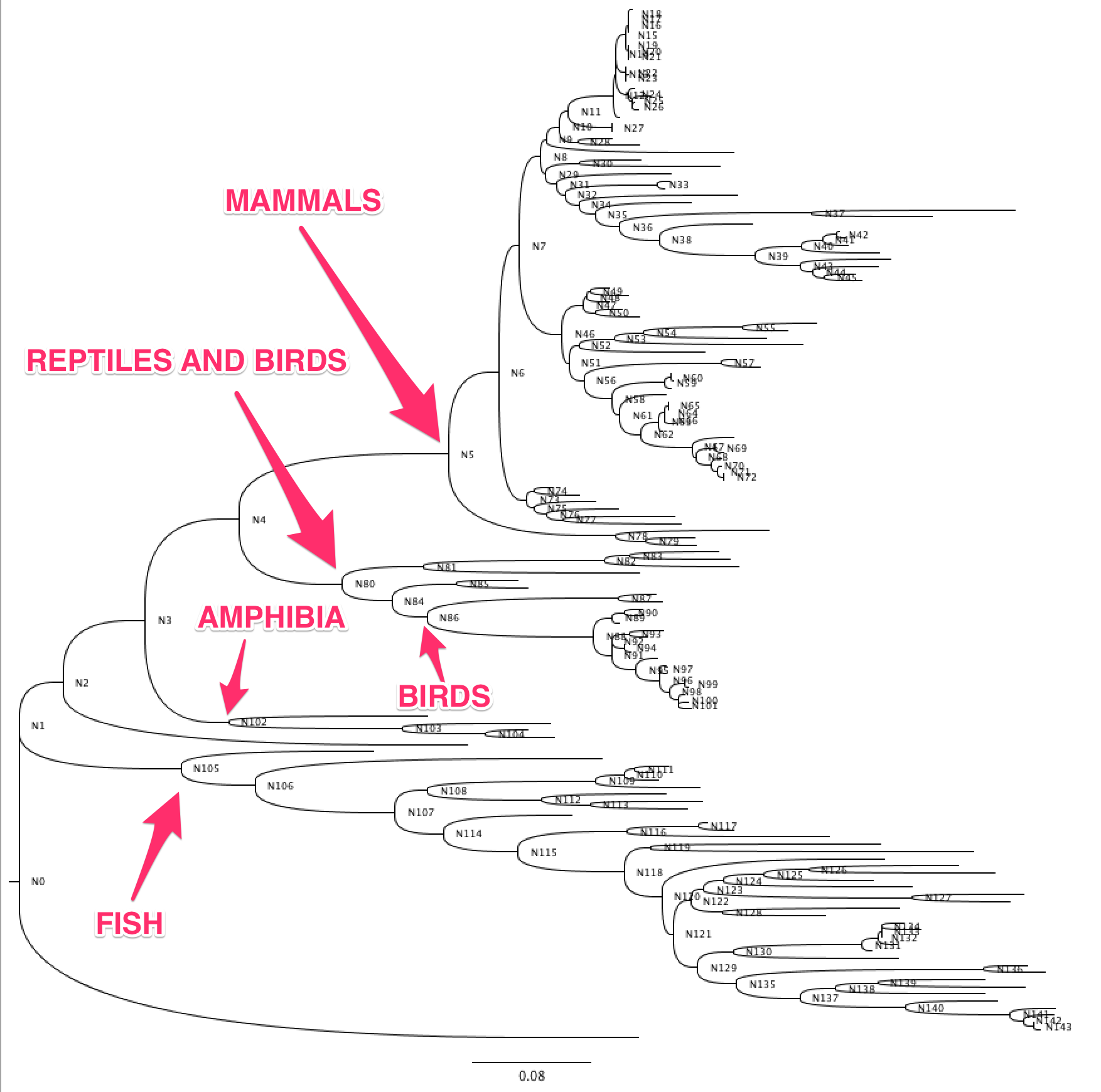 145 Sequences


H1: Evolutionary age increases thermostability 
H2: Reduction of the number of amino acids increases thermostability
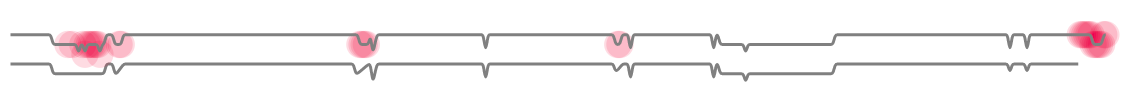 Variable region 1
Variable region 2
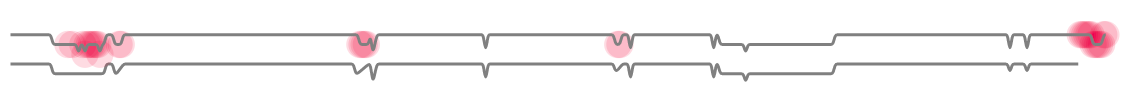 Cytochrome P450 2U1 family
Ancestor 1: Joint reconstruction of root node. 							(483 amino acids)Ancestor 2: Joint reconstruction of root node with variable region one removed. 				(461 amino acids)Ancestor 3: Joint reconstruction of the fish ancestor with insert / insert.					(487 amino acids)Ancestor 4: Joint reconstruction of the fish ancestor with insert / delete. 					(483 amino acids)Ancestor 5: Joint reconstruction of the fish ancestor with delete / insert. 					(475 amino acids)Ancestor 6: Joint reconstruction of the fish ancestor with delete / delete. 					(471 amino acids)Ancestor 7: Joint reconstruction of root node with alternative pathway through variable region one. 		(485 amino acids)
Ancestor 8: Joint reconstruction of the ancestor of the mammals branch and reptiles / fish branch. 			(485 amino acids)Ancestor 9: Joint reconstruction of the FastML ancestor with variable rates and gaps inferred using maximum likelihood 	(485 amino acids)
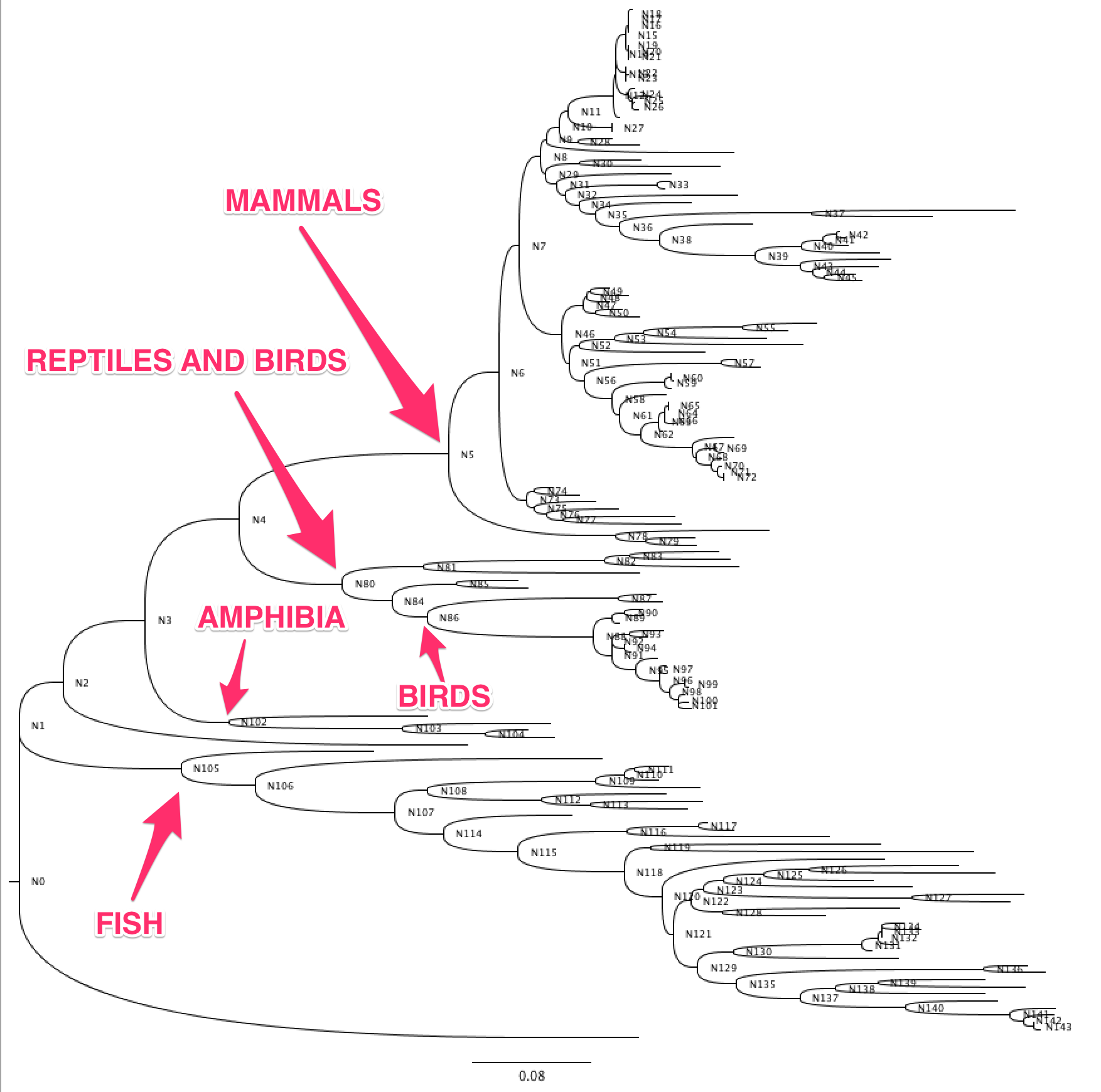 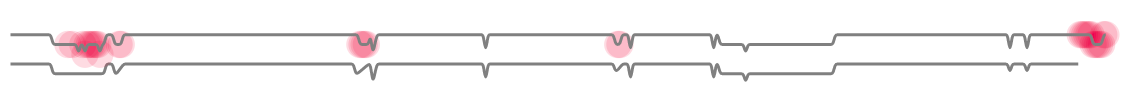 Variable region 1
Variable region 2
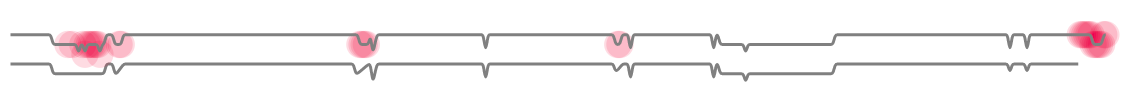